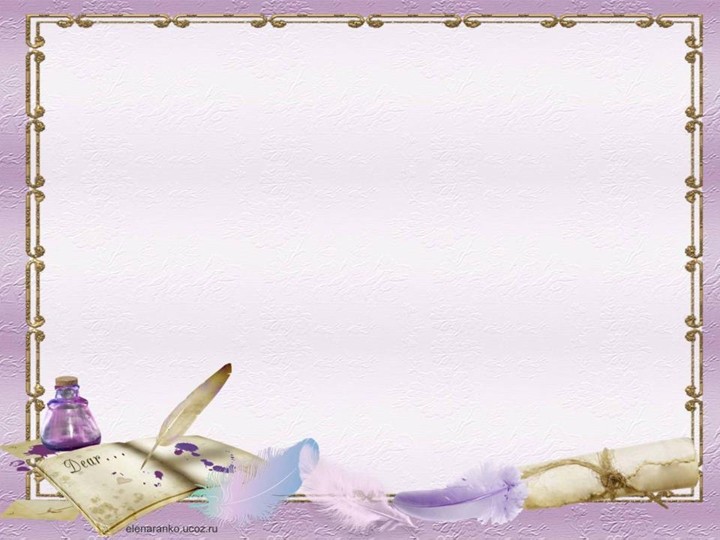 Урок русского 
языка 
в 4 классе
Составила: Гарина Т.Г. , учитель начальных классов МБОУ школы № 10, г. Кулебаки
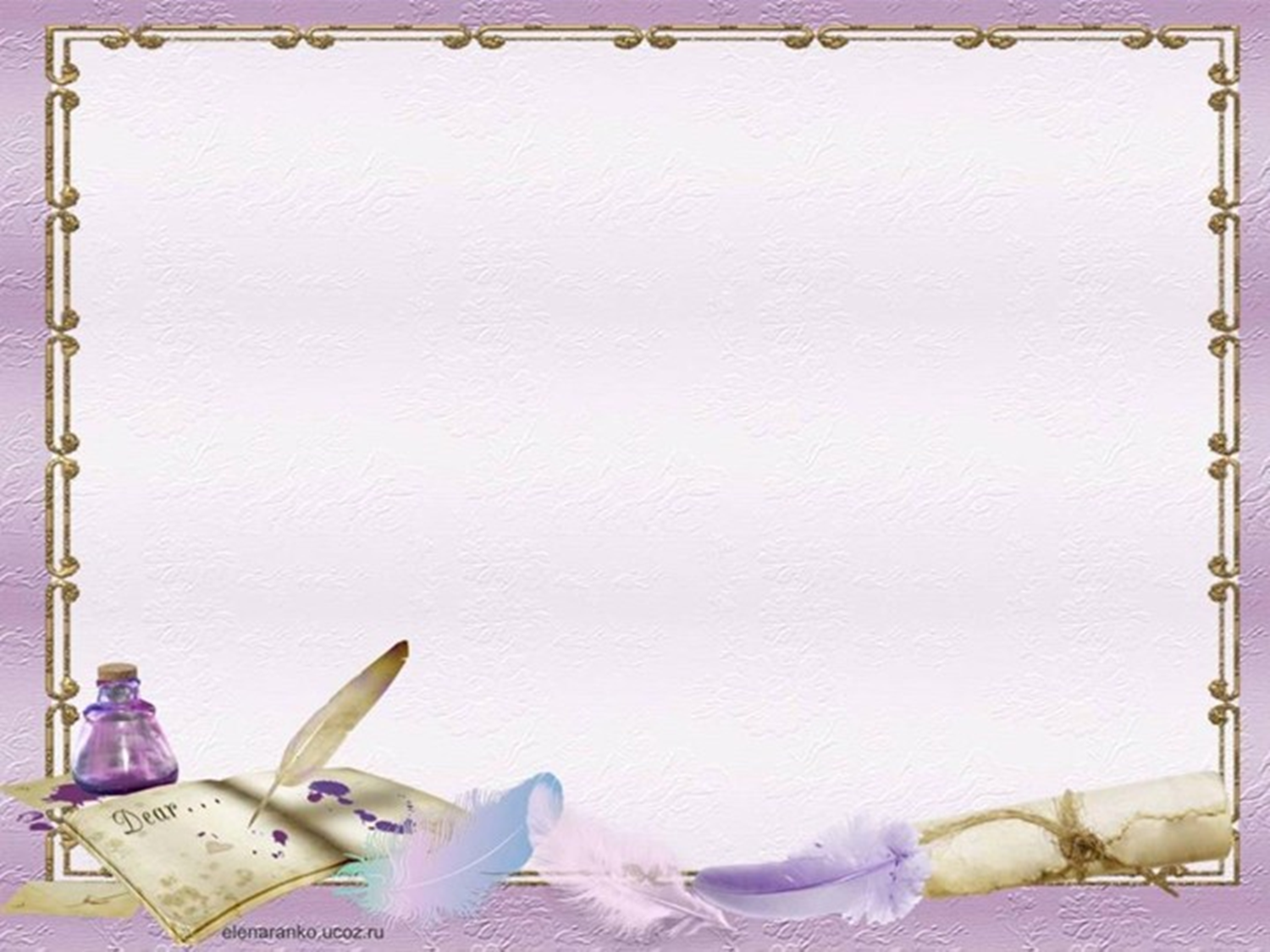 Предупредительный диктант 
на тему: «Имя существительное»
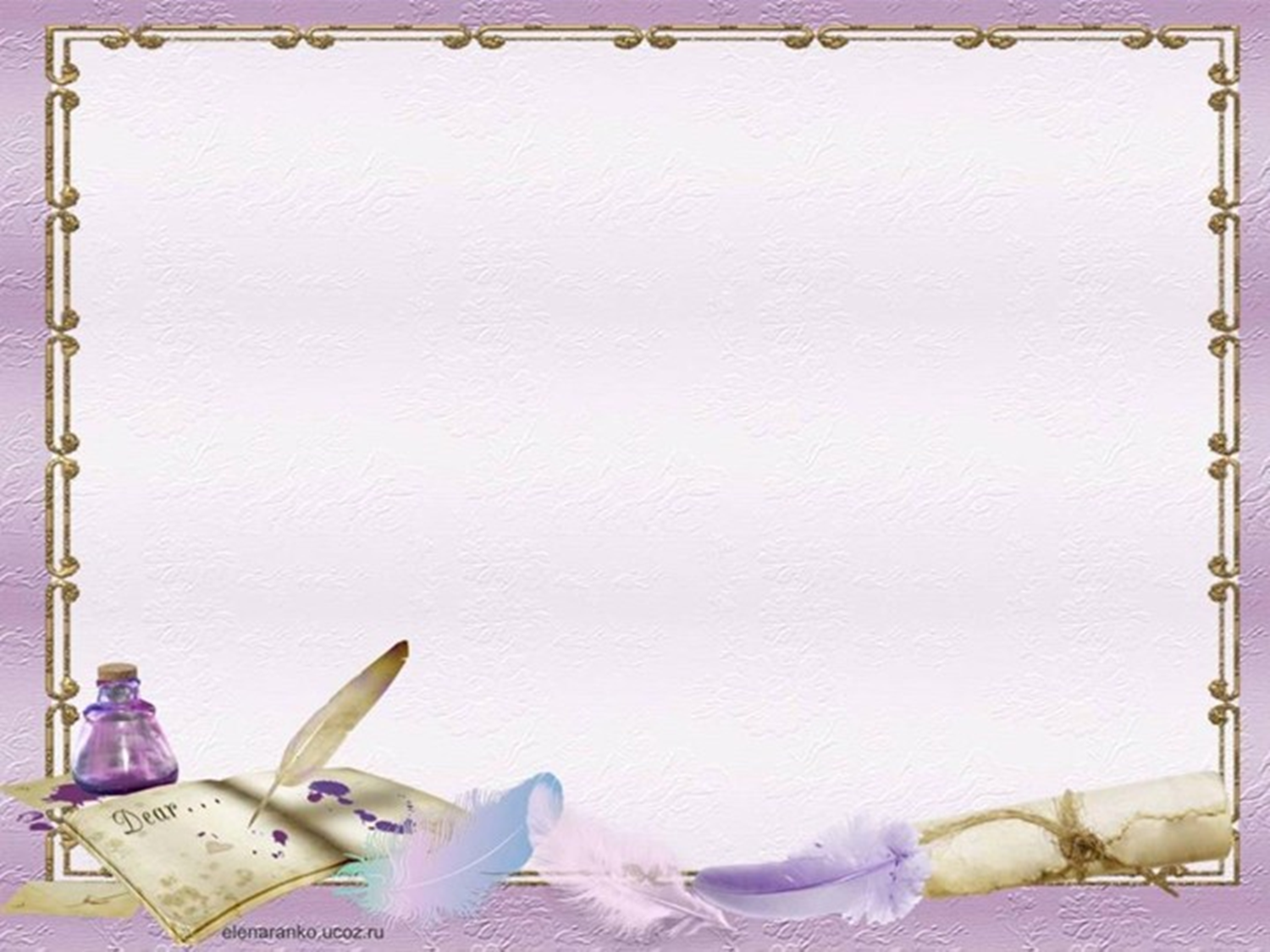 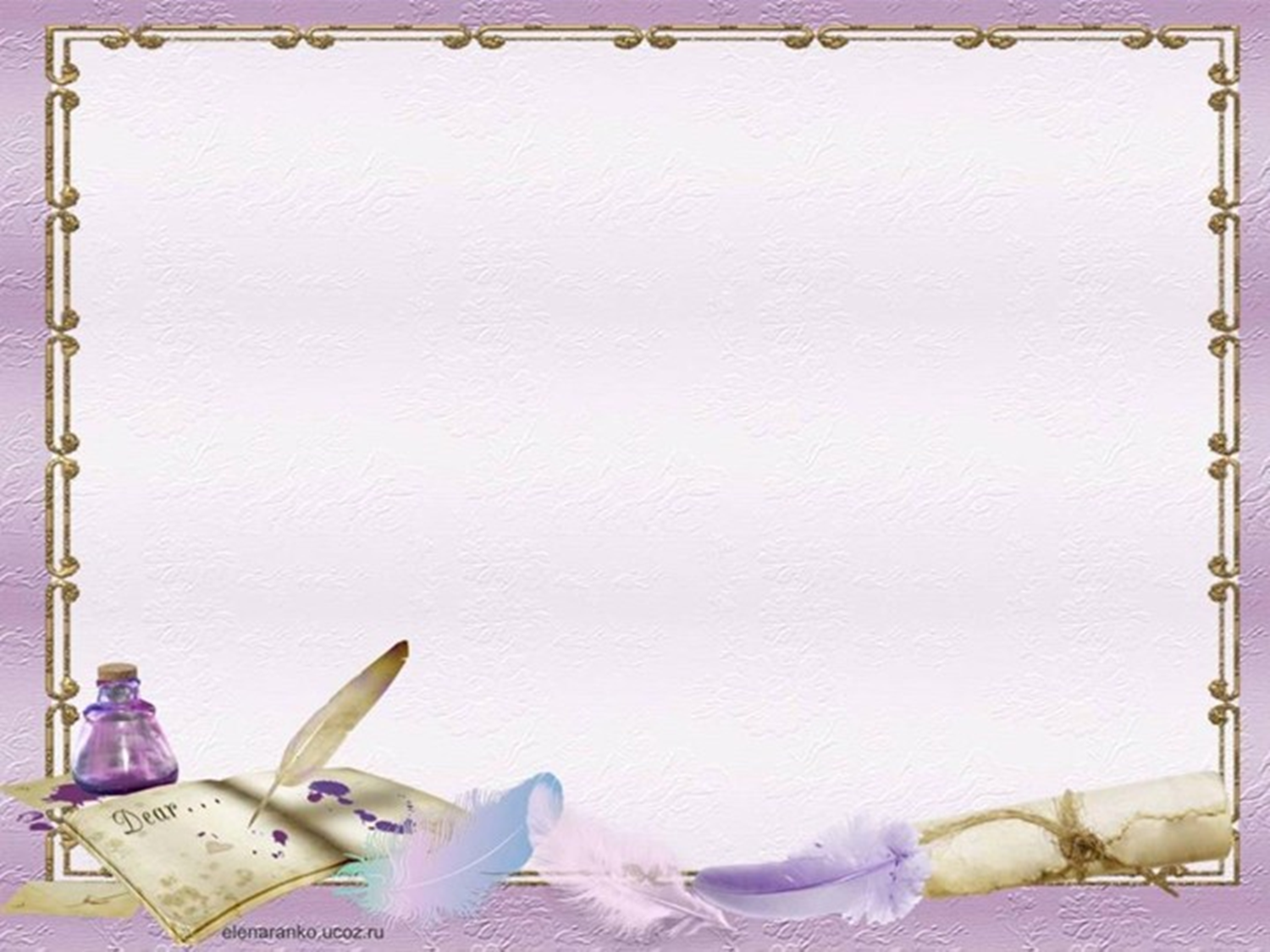 Задачи нашего урока:
Узнать, какие признаки имеют 
имена существительные 2-го склонения.
2. Научиться их распознавать.
3. Научиться писать безударные падежные окончания существительных 2-го склонения.
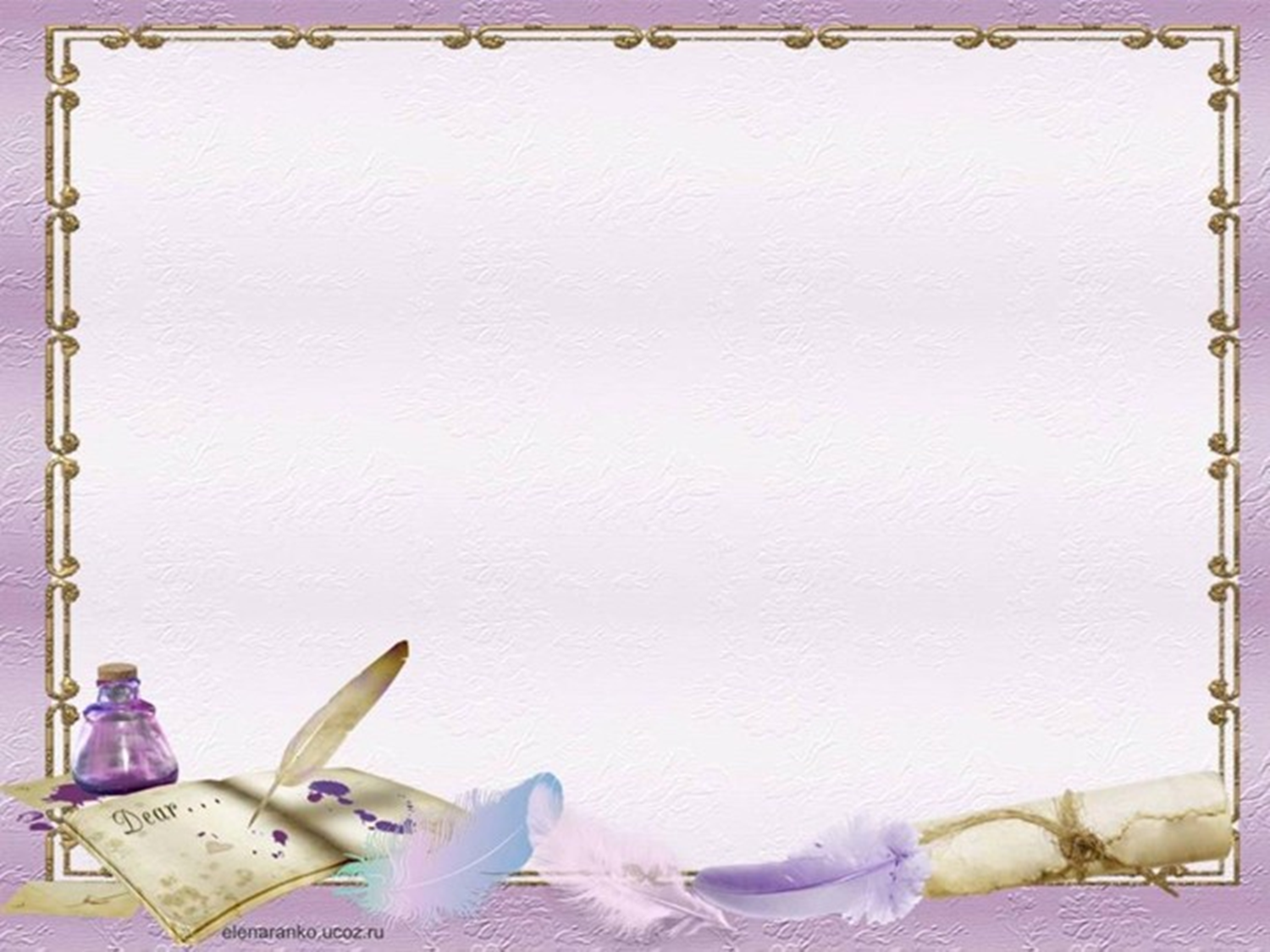 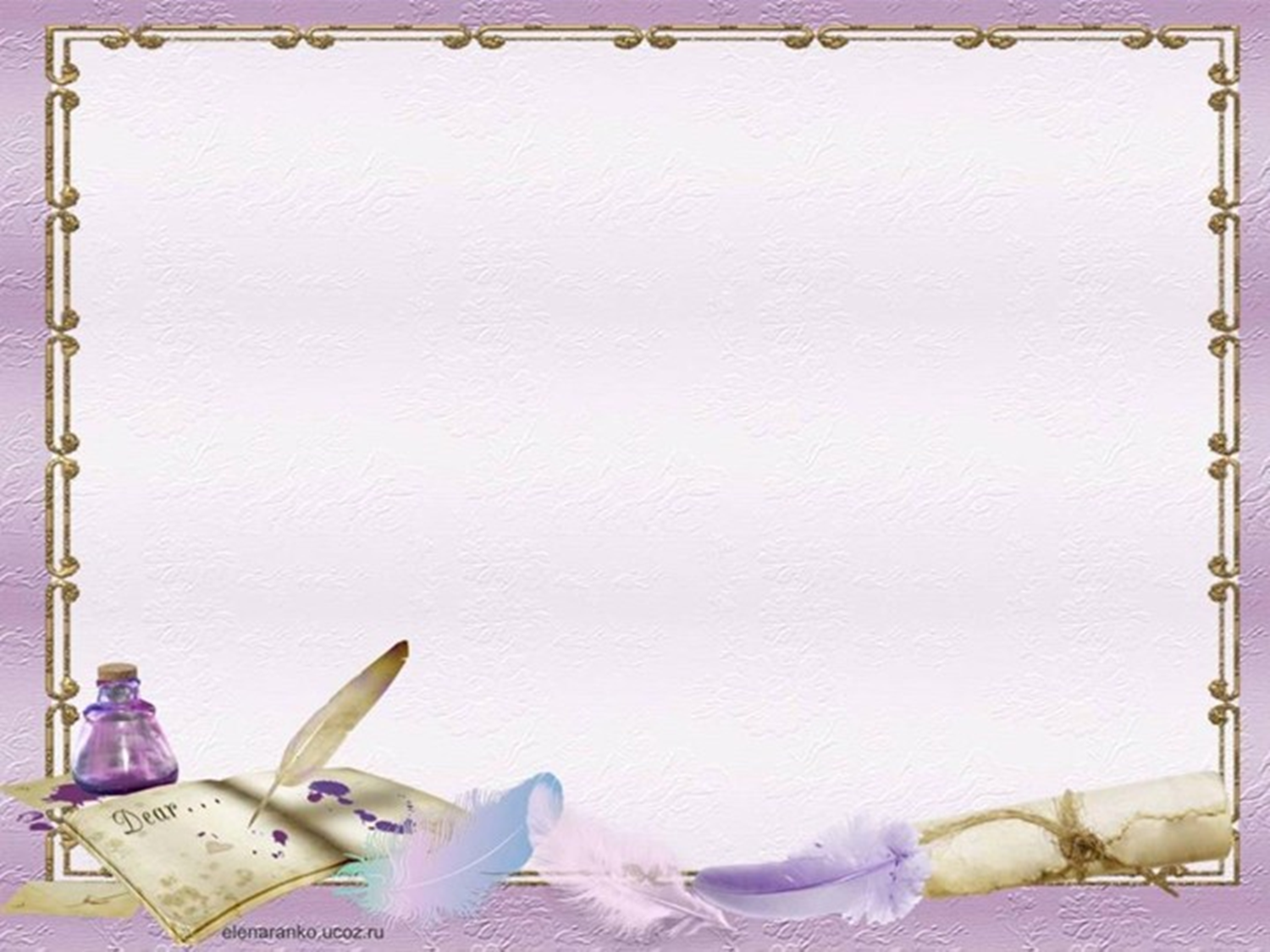 Упр. 162, с. 93
Какие существительные мы 
записали при выполнении упражнения?
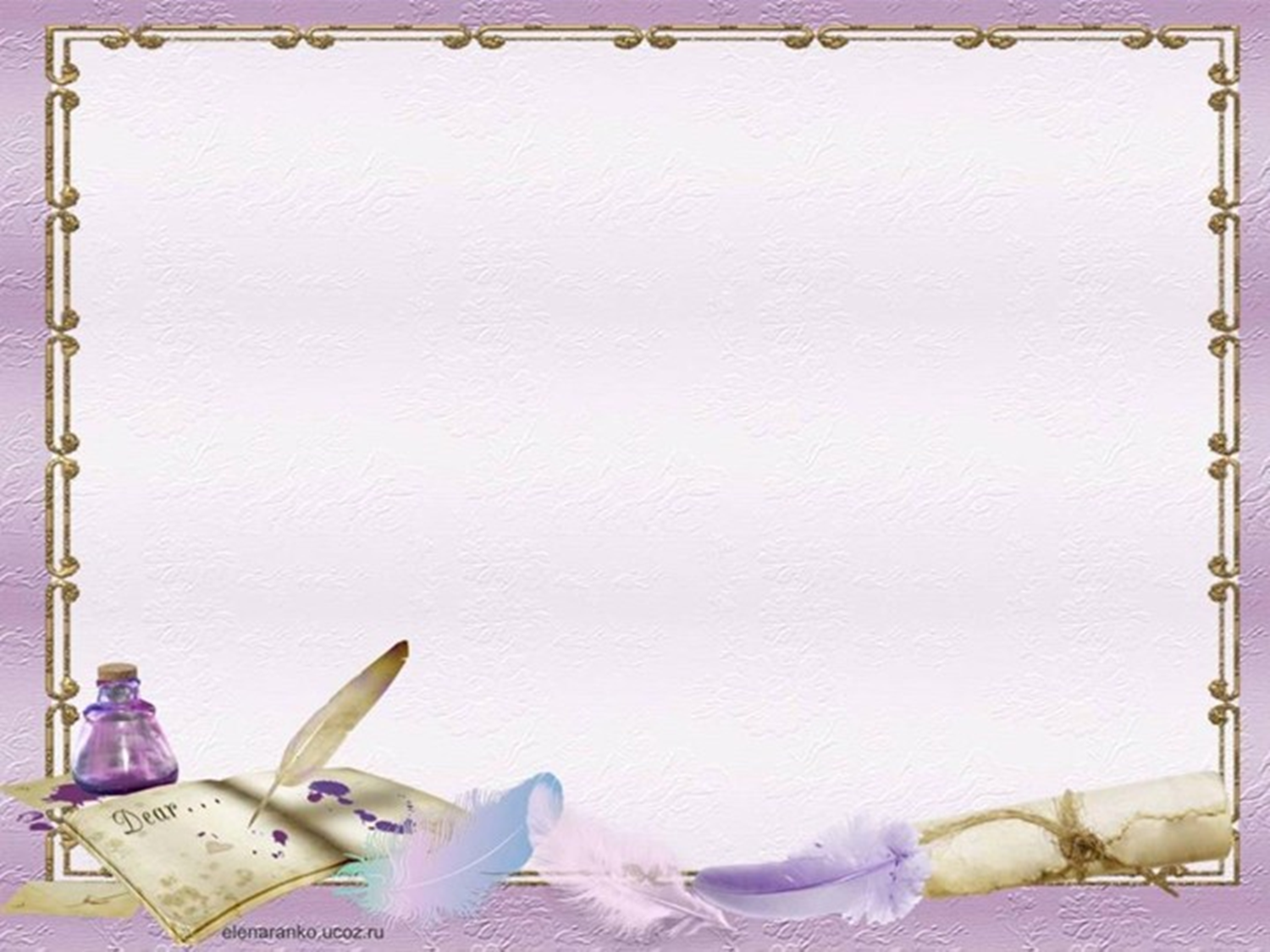 Упр. 163, с. 93

-Разберите по составу слово ГОРОХ
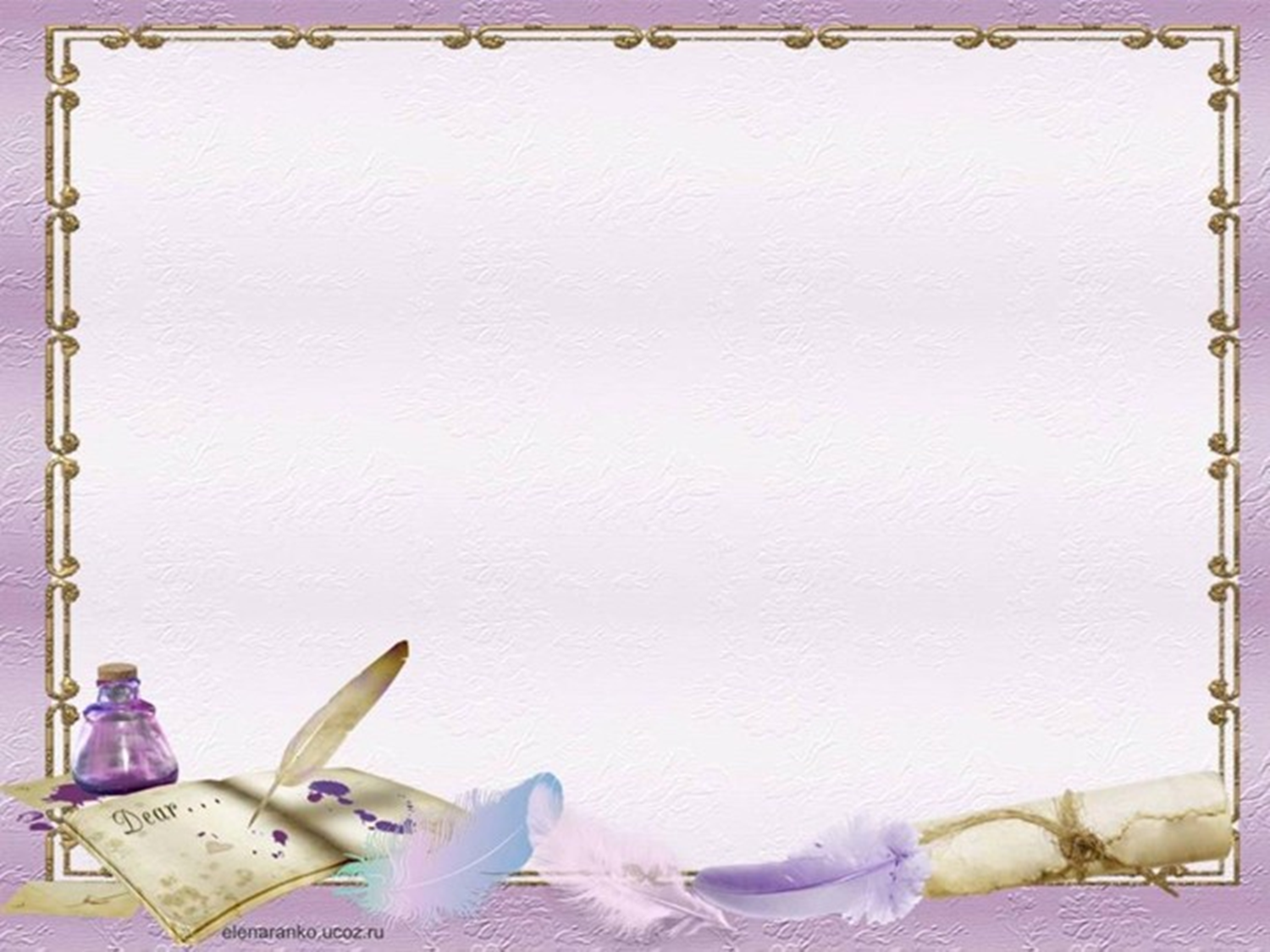 ФИЗМИНУТКА
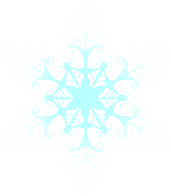 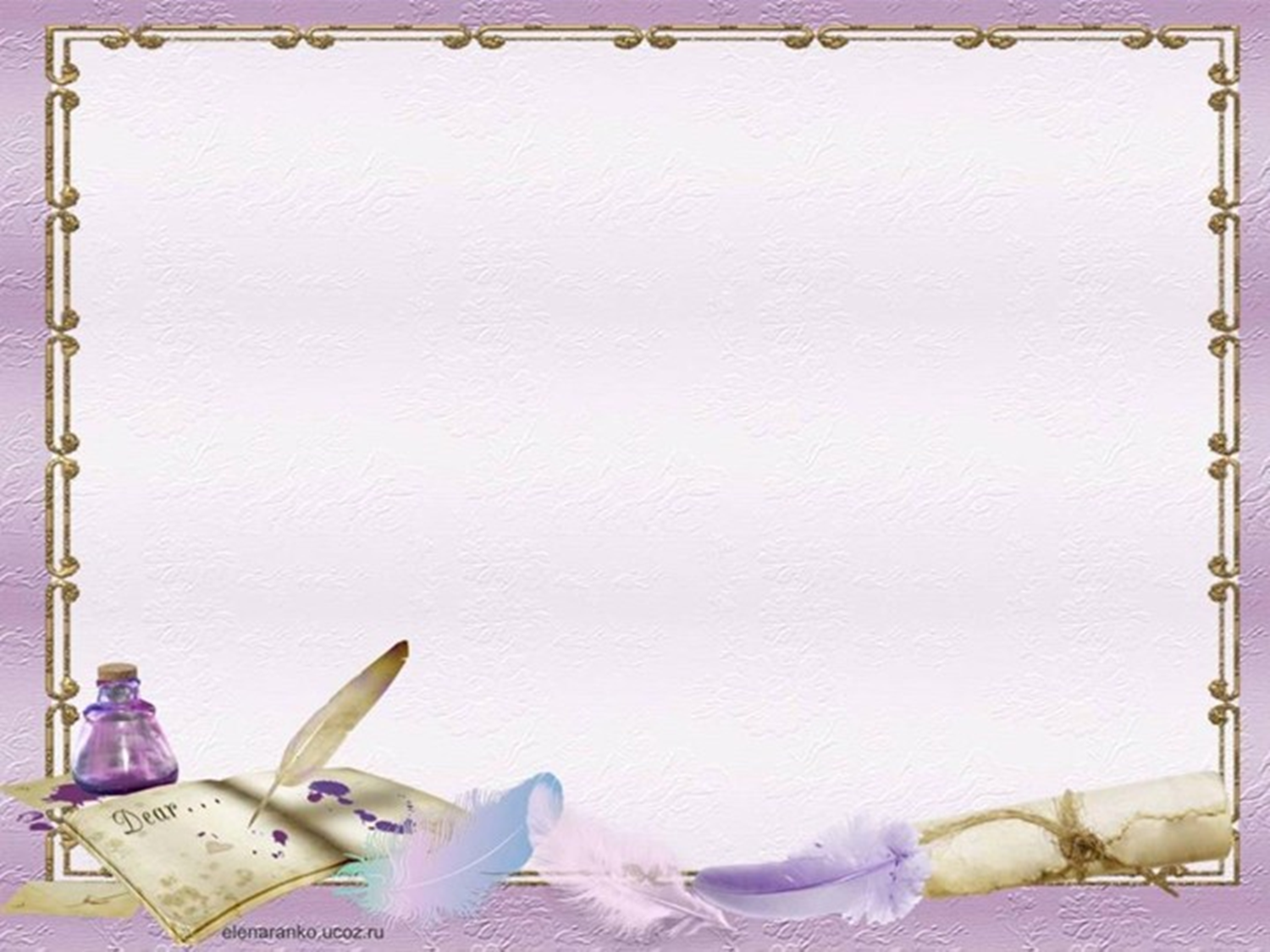 Упр. 166, с. 95
Рассмотрите таблицу.
В каких падежах в словах 2-го скл.
 окончания одинаковы?
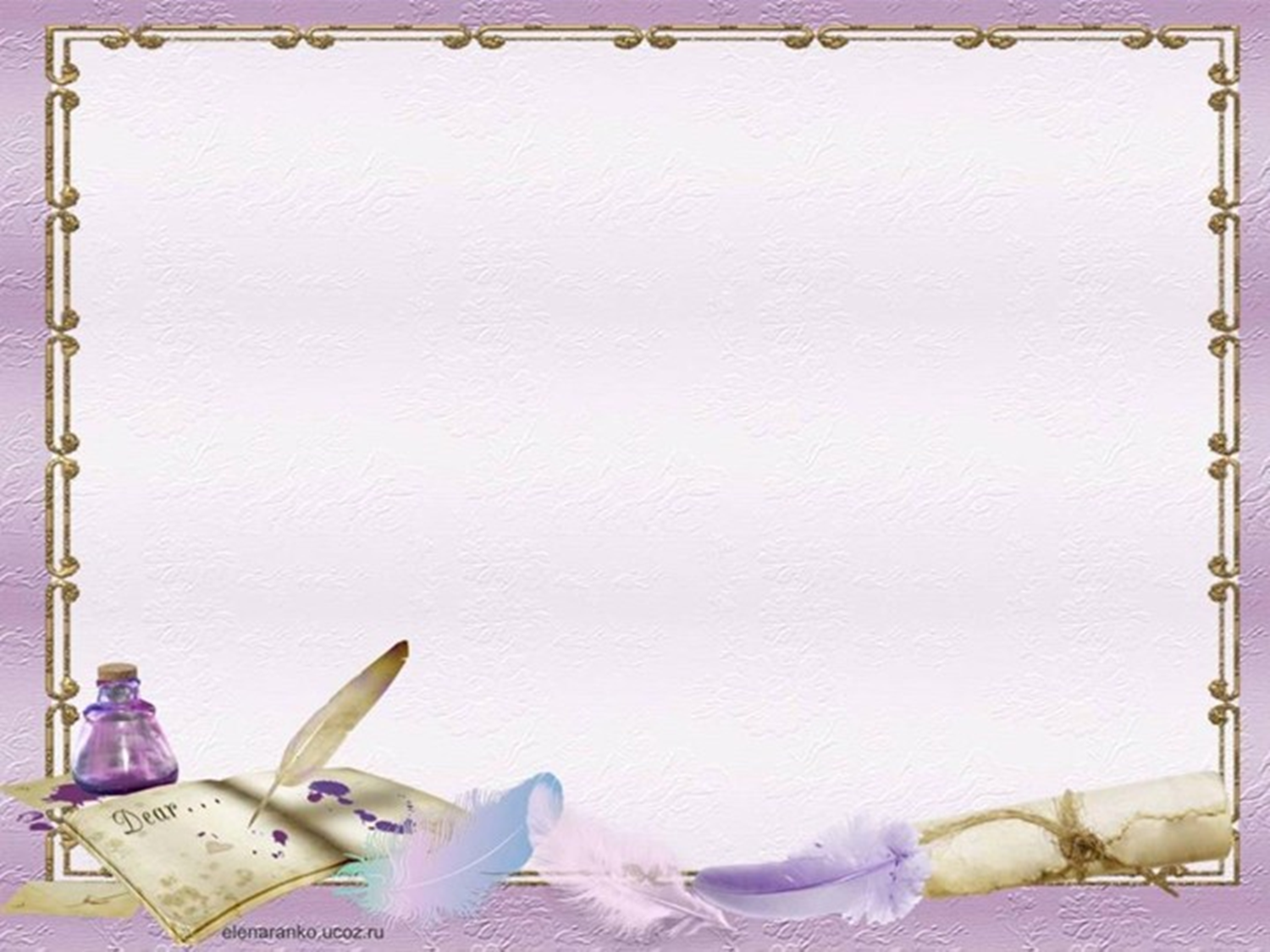 Графический диктант
- Записать только окончания имен существительных
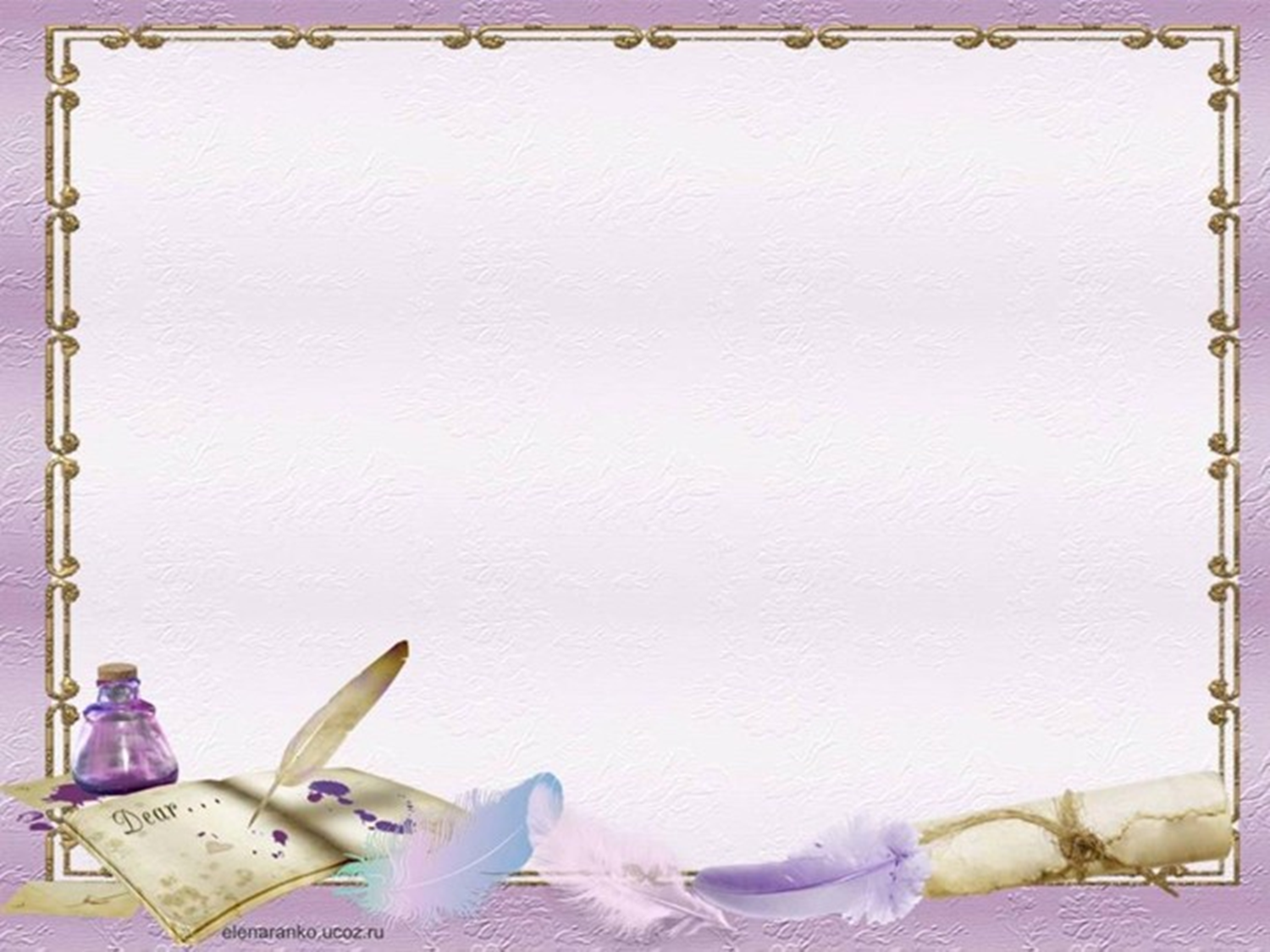 Подведем итоги:
Чему вы научились сегодня на уроке?
Как определить имена существительные 2-го склонения?
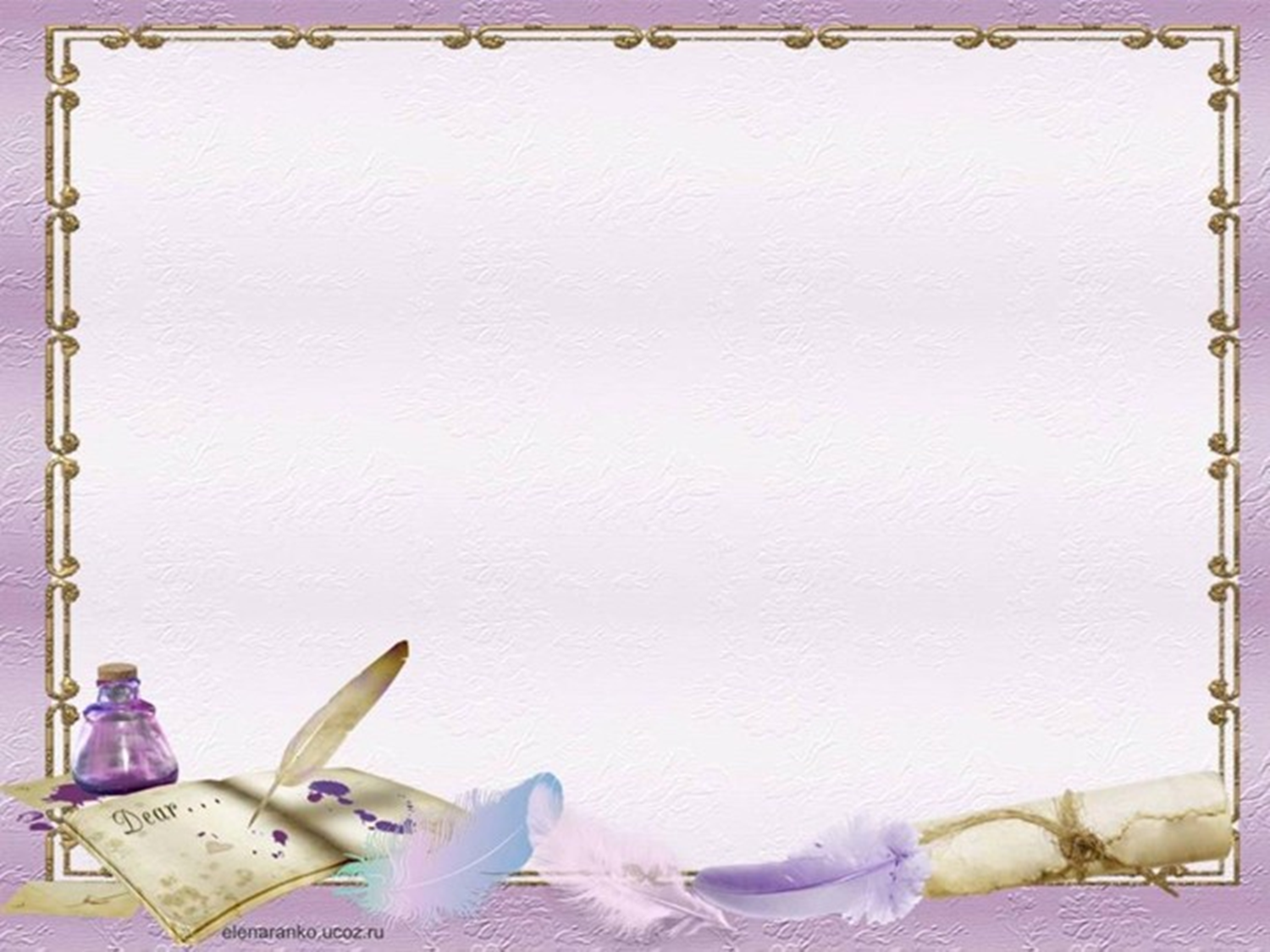 Домашнее задание:
Упр. 165, с. 94
Упр. 168, с. 96